Test
Graphs
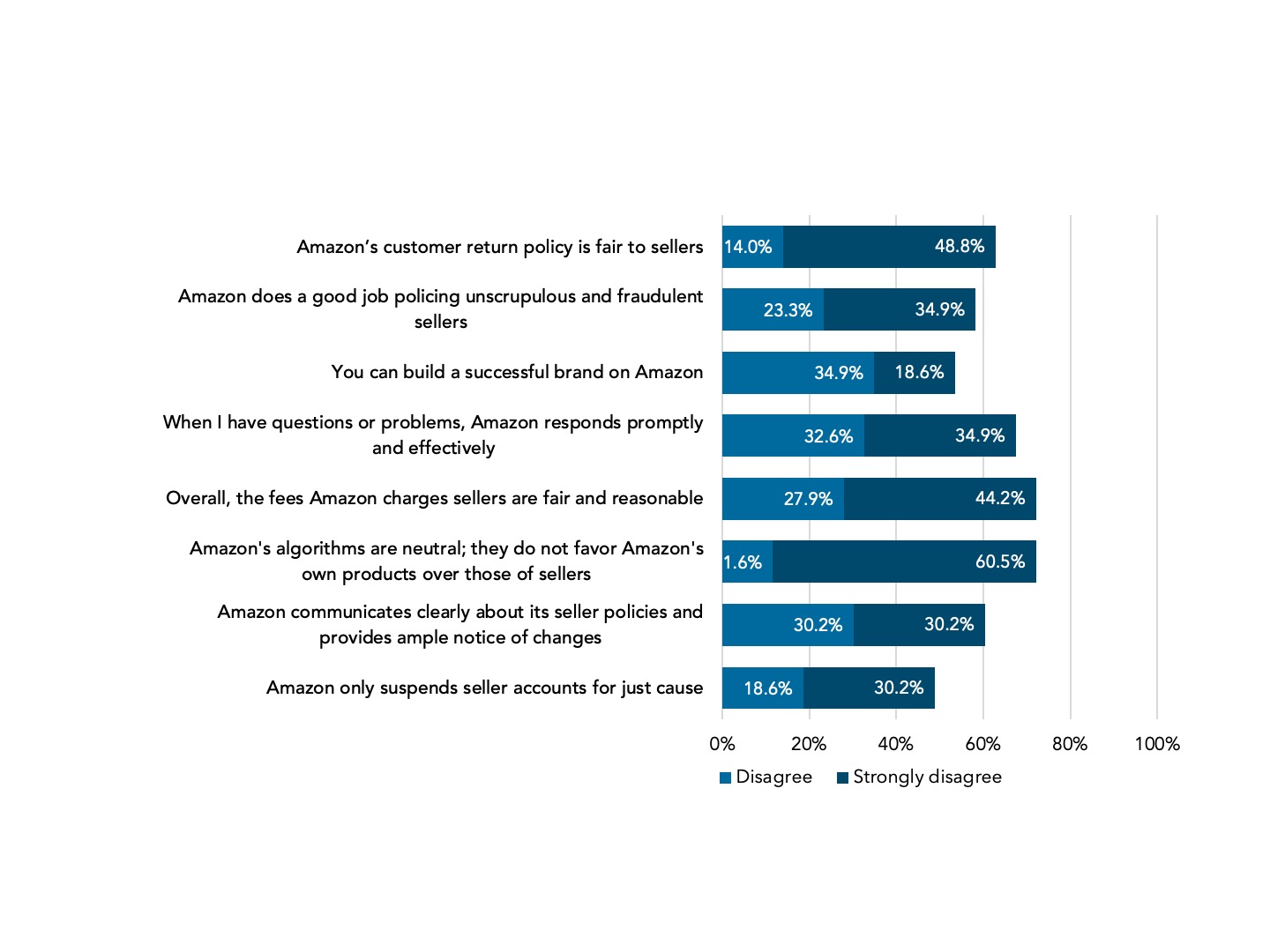 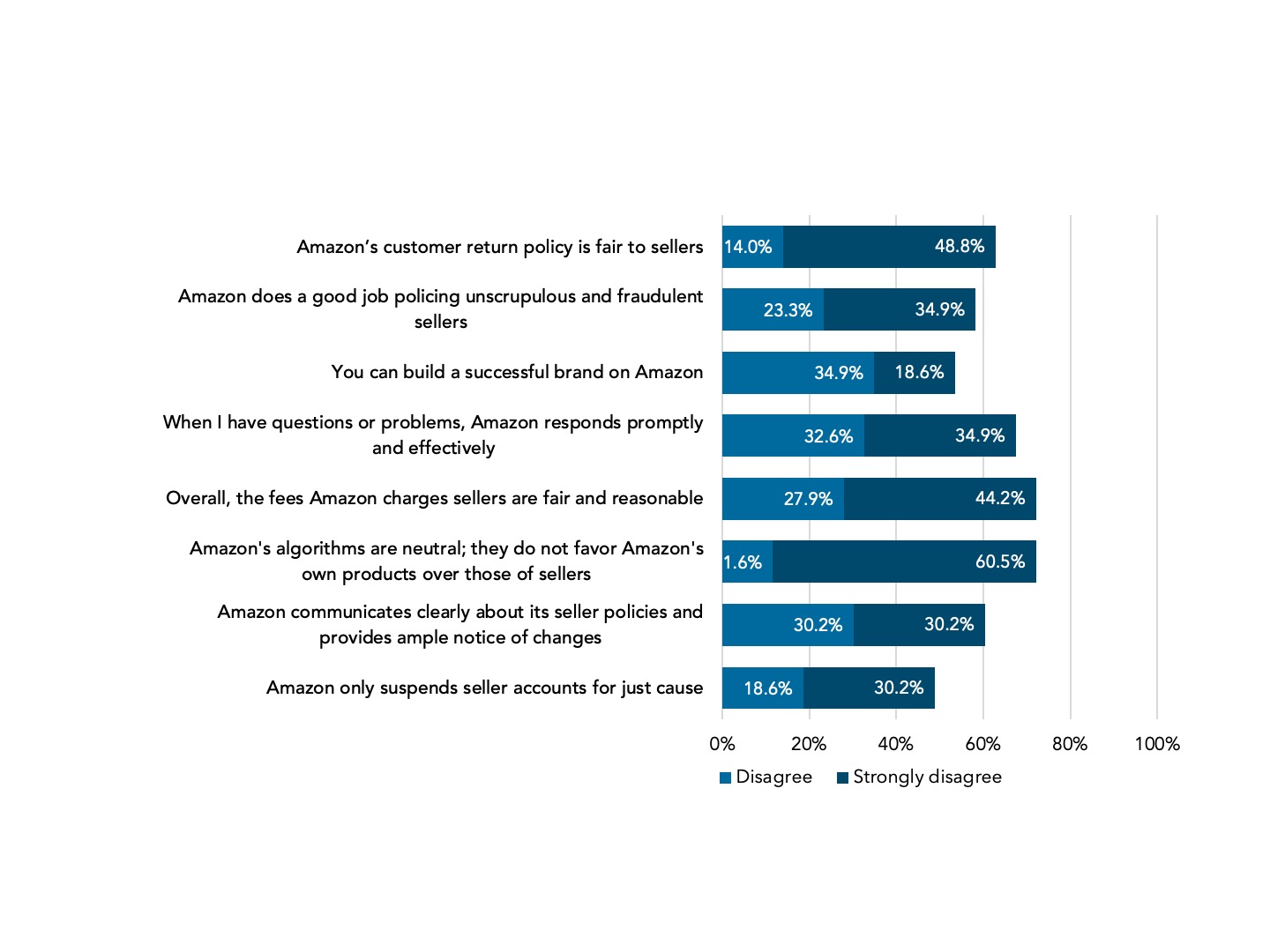 Here we are discussing how small businesses are impacted by corporate power. The top challenges that small businesses face are:
Access to capital
Corporate concentration
Lack of resources